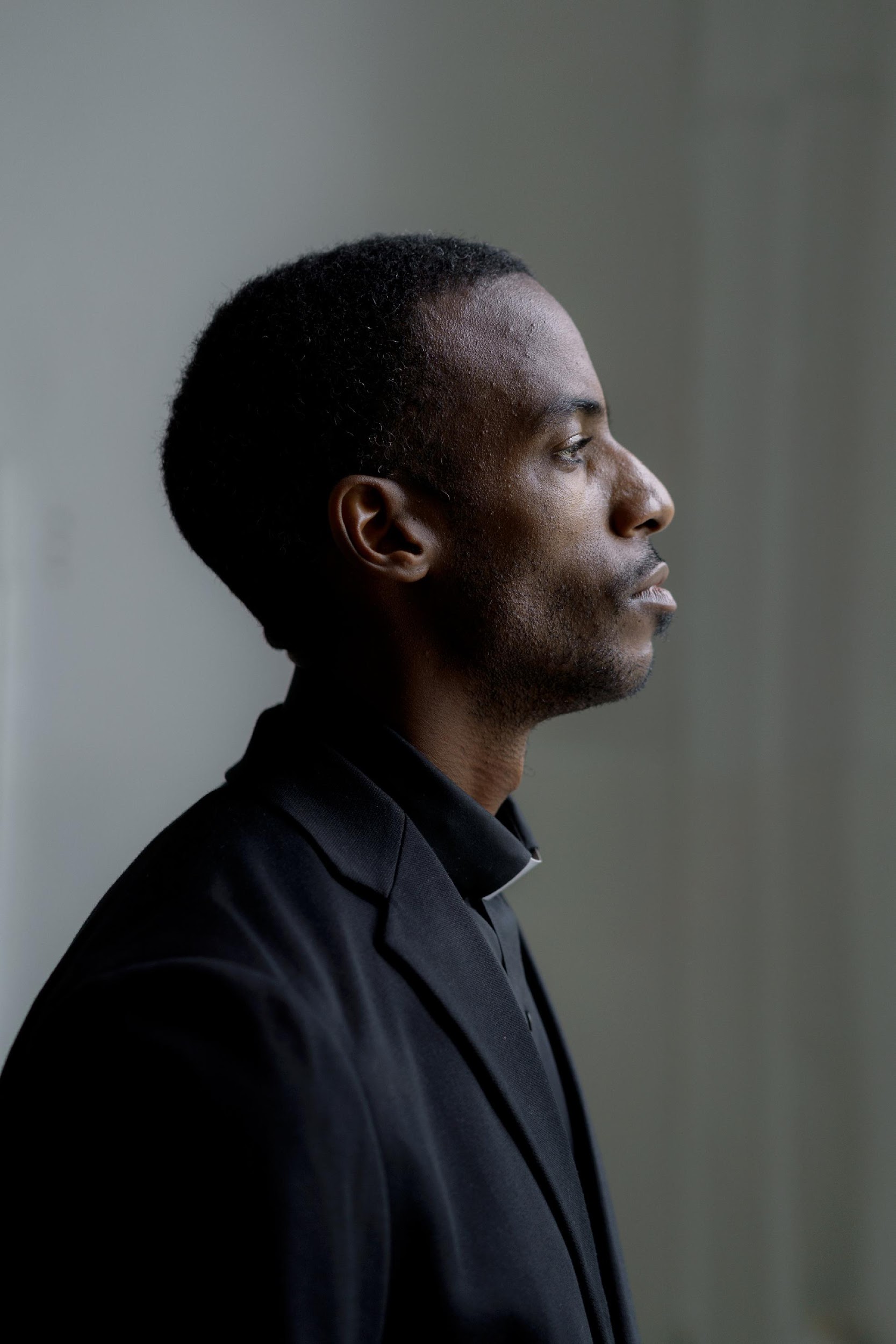 H U M A N
R I G H T S
ADVOCACY CAMPAIGN
Occaecat cillum Lorem sint commodo id laboris non cupidatat id ullamco incididunt ex labore ipsum eiusmod laboris qui qui reprehenderit et in velit nulla id dolor minim ut occaecat incididunt reprehenderit excepteur ad exercitation.
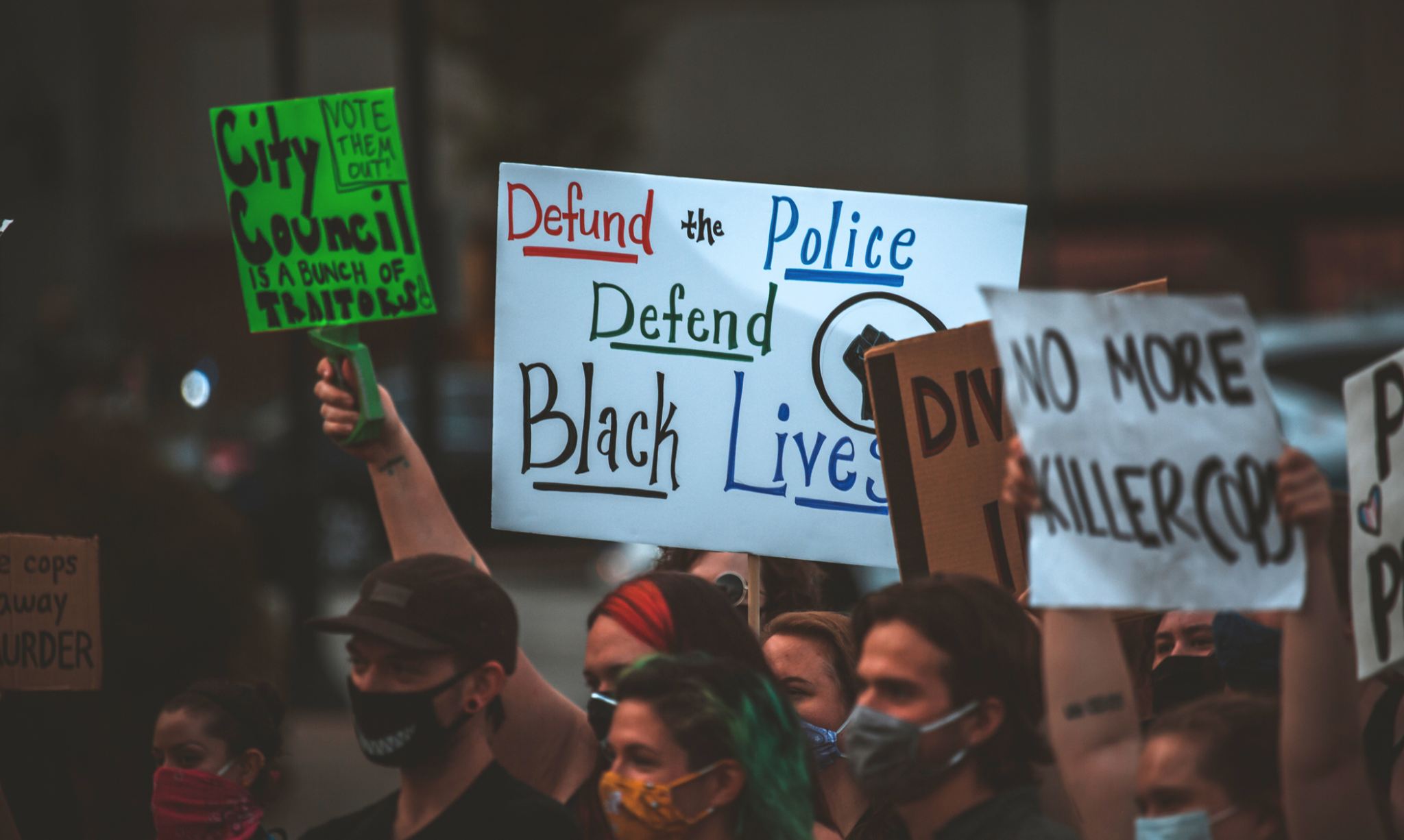 01
Understanding Human Rights
TABLE OF
CONTENTS
01 - Understanding Human Rights
02 - Current Challenges
03 - Advocacy Strategies
04 - Conclusion
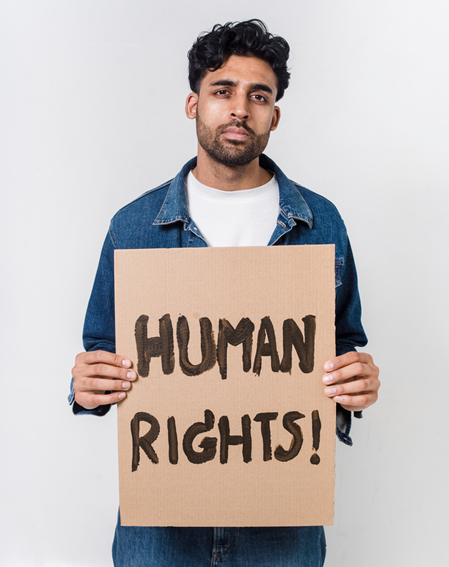 Overview
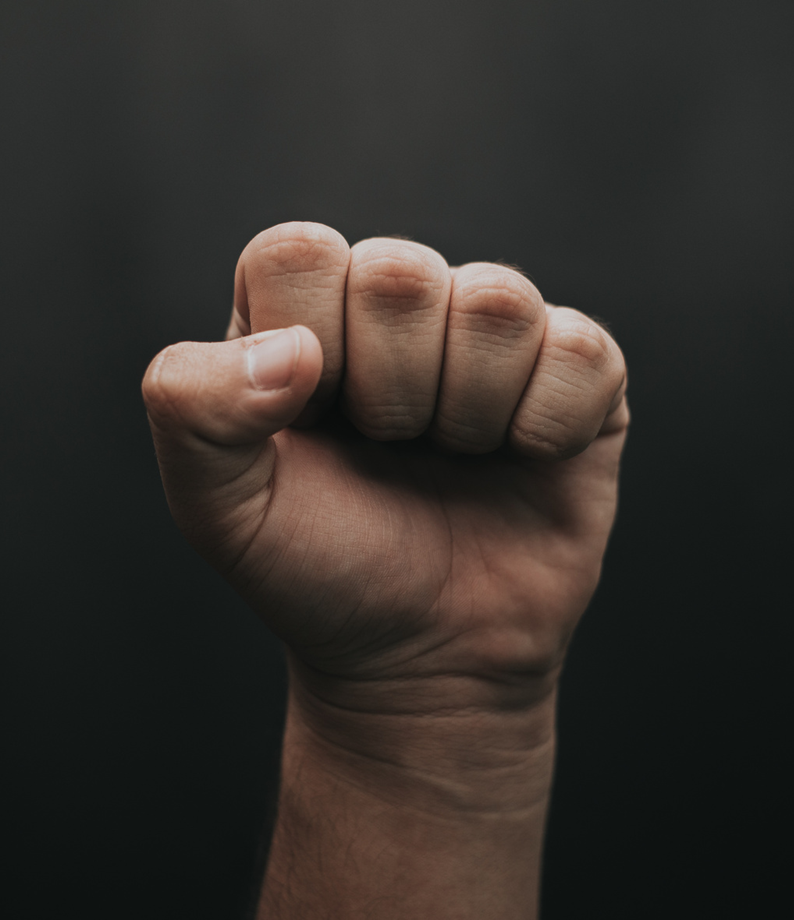 Occaecat cillum Lorem sint commodo id laboris non cupidatat id ullamco incididunt ex labore ipsum eiusmod laboris qui qui reprehenderit et in velit nulla id dolor minim ut occaecat incididunt reprehenderit excepteur ad exercitation.
2002
Add a short description for your photo.
Et duis non enim et proident aute et cillum ipsum ipsum eiusmod esse duis quis in pariatur voluptate dolor est fugiat est consequat anim excepteur do non voluptate dolor irure aute occaecat Lorem officia magna incididunt
2010
Add a short description for your photo.
WELCOME
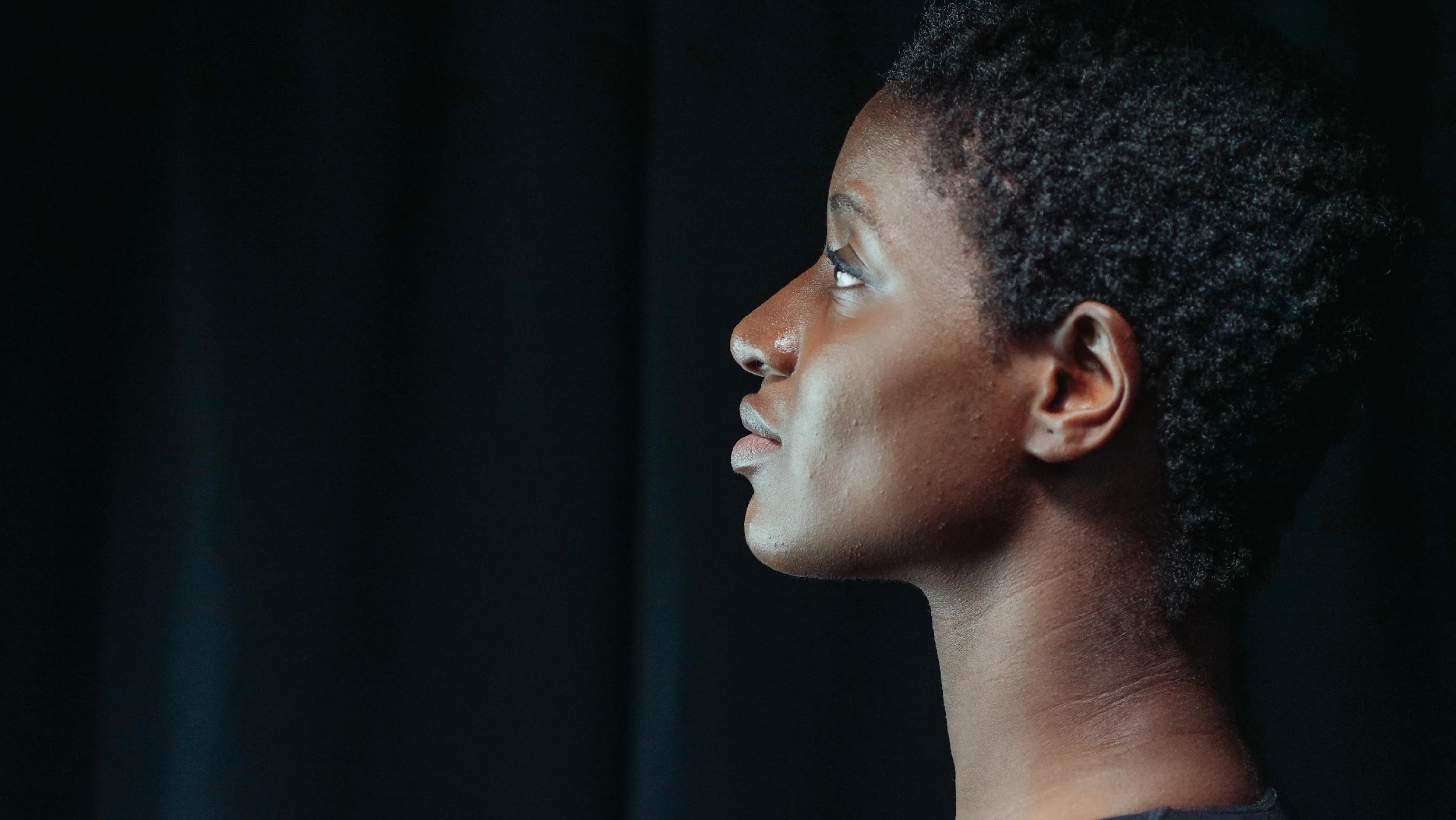 Definition
I’M 
RAIN
Human rights encompass a wide range of fundamental liberties and entitlements that are essential for individuals to live with dignity and equality. These rights include civil, political, economic, social, and cultural rights. Civil and political rights protect individuals' freedom from governmental interference and encompass rights such as the right to life, liberty, and a fair trial.
Photo Description
Add a short description for your photo.
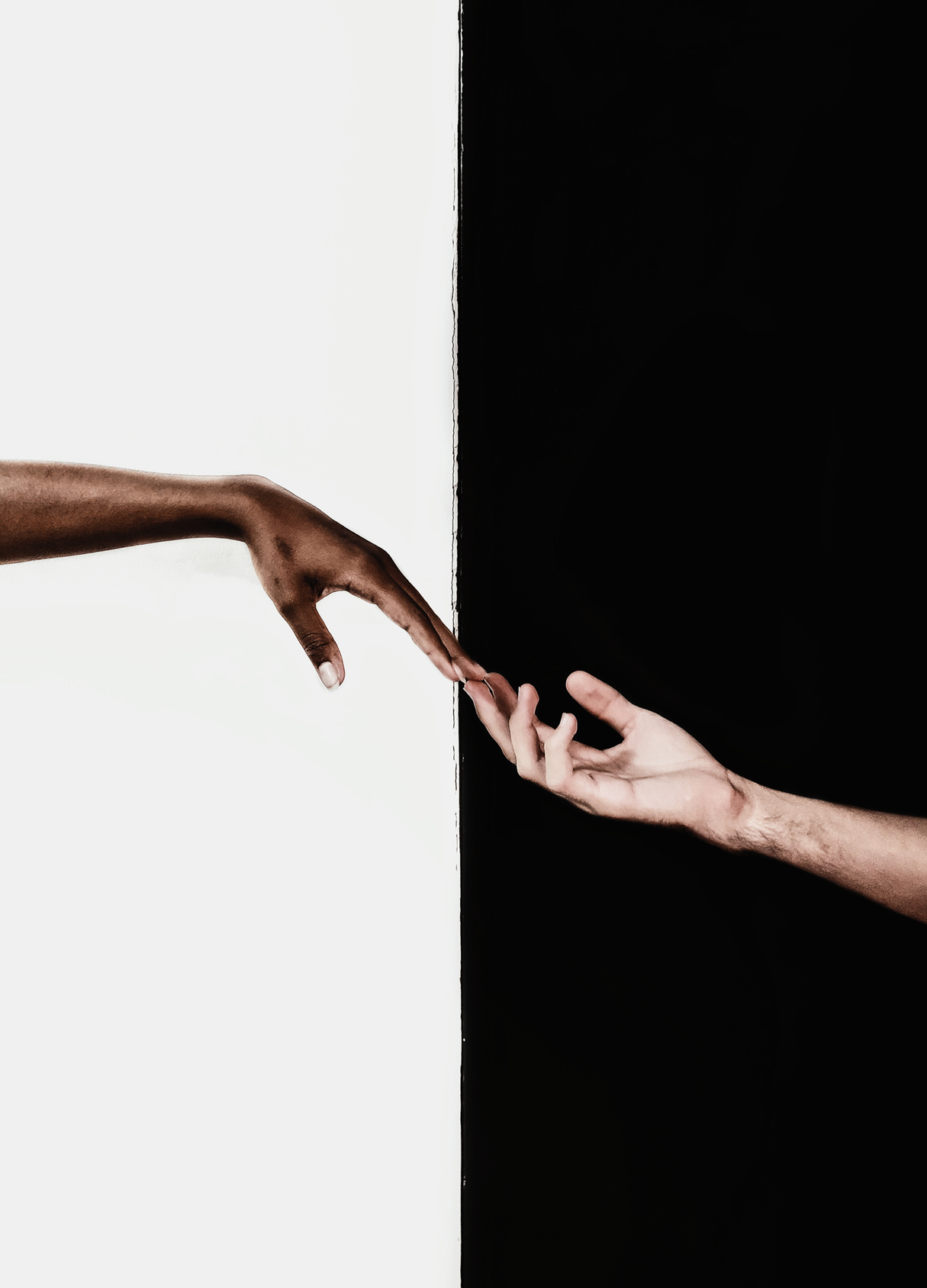 Mission
Enter your grand vision statement!
Vision
Enter your grand vision statement!
Occaecat cillum Lorem sint commodo id laboris non cupidatat id ullamco incididunt ex labore ipsum eiusmod laboris qui qui reprehenderit et in velit nulla id dolor minim ut occaecat incididunt reprehenderit excepteur ad exercitation.
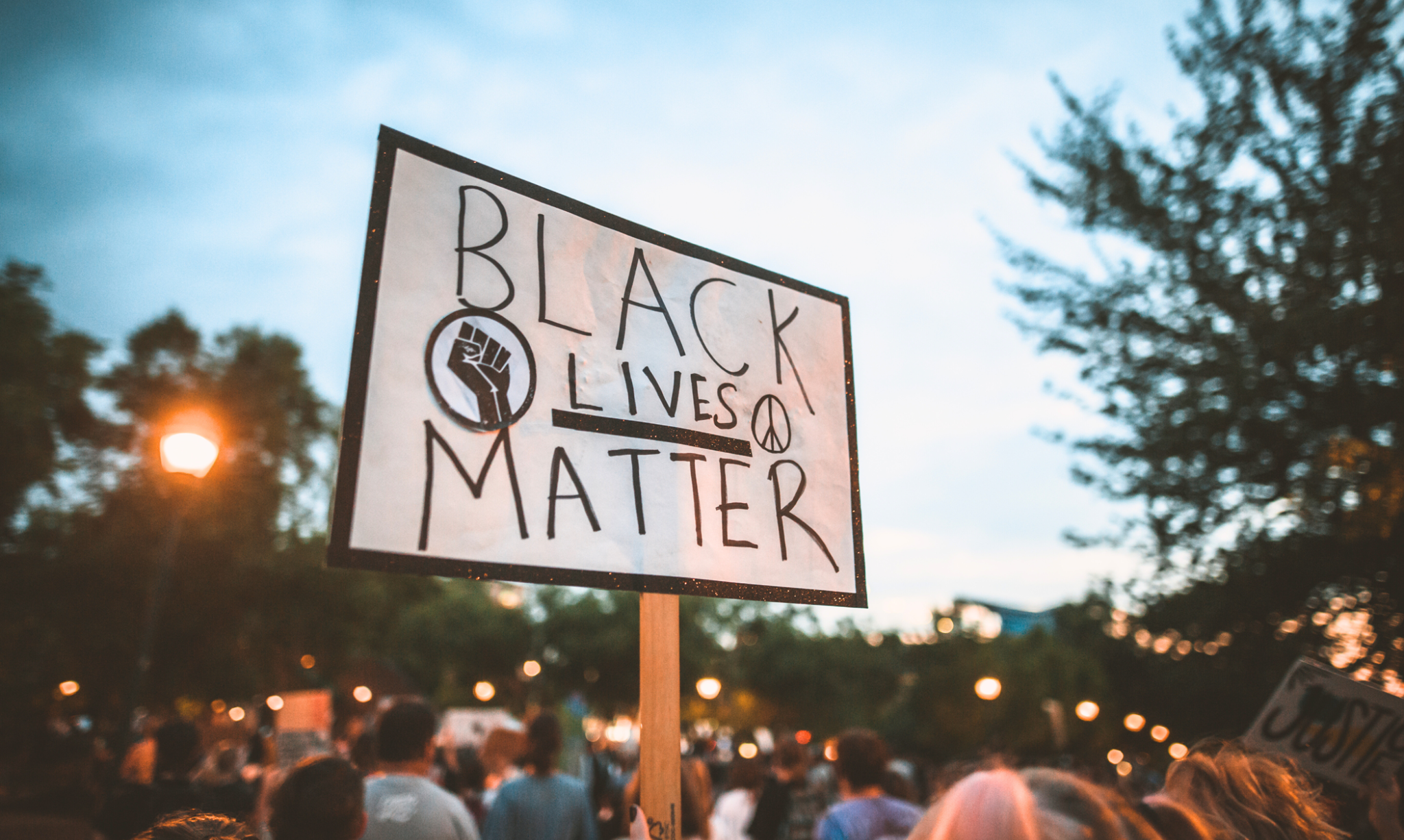 02
Current
Challenges
Current Challenges
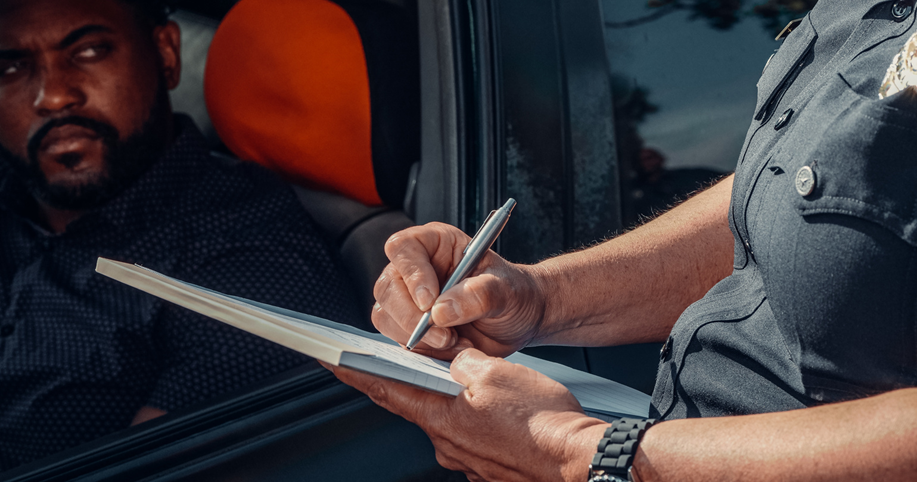 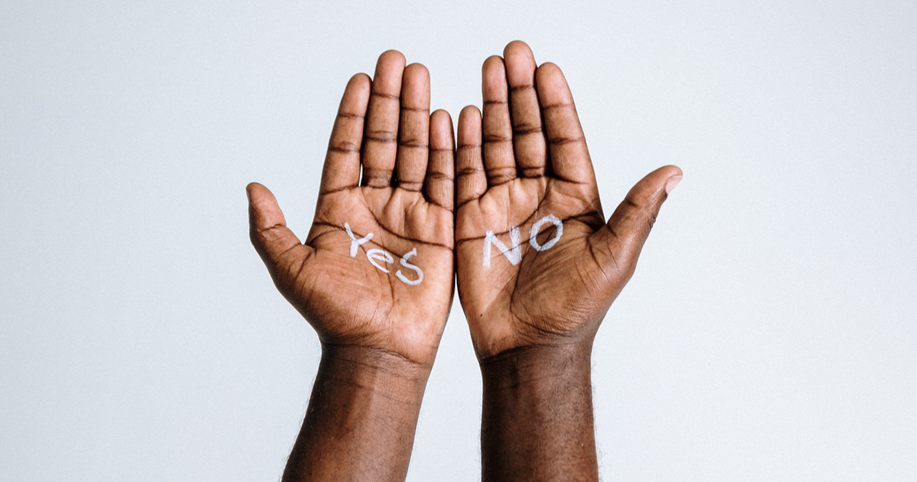 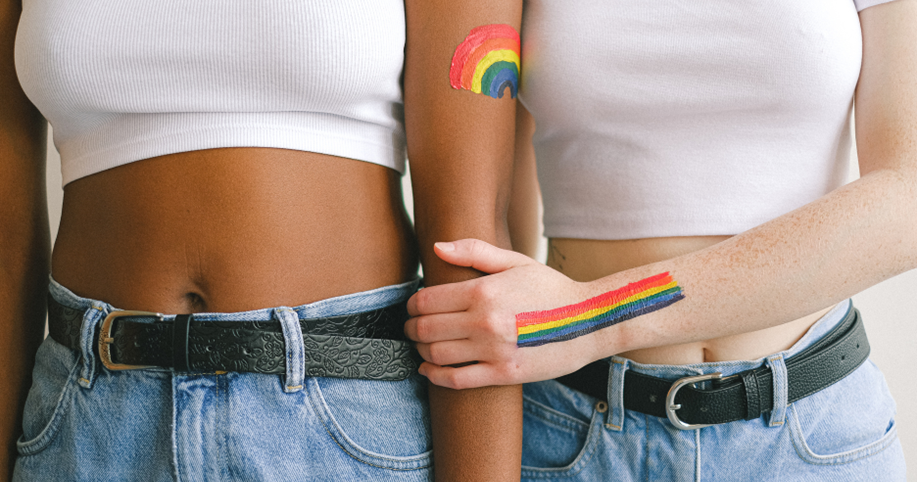 01
02
03
Global Human Rights Violations
Gender Inequality
LGBTQ+ Rights
Elaborate on what you want to discuss.
Elaborate on what you want to discuss.
Elaborate on what you want to discuss.
Add a main topic
Add a main topic
Add a main topic
100+
Elaborate on the featured statistic.
Elaborate on the featured statistic.
Elaborate on the featured statistic.
Add a main topic
Add a main topic
Add a main topic
Elaborate on the featured statistic.
Elaborate on the featured statistic.
Elaborate on the featured statistic.
Elaborate on the featured statistic.
Comparative Analysis
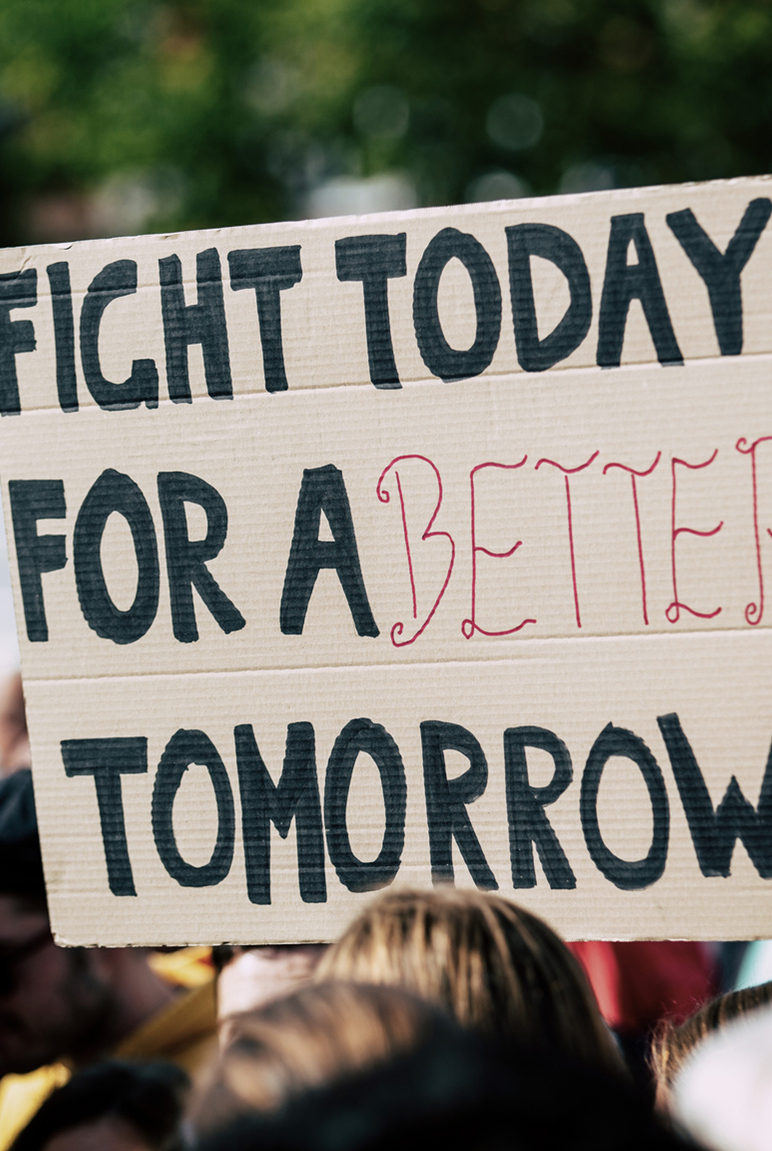 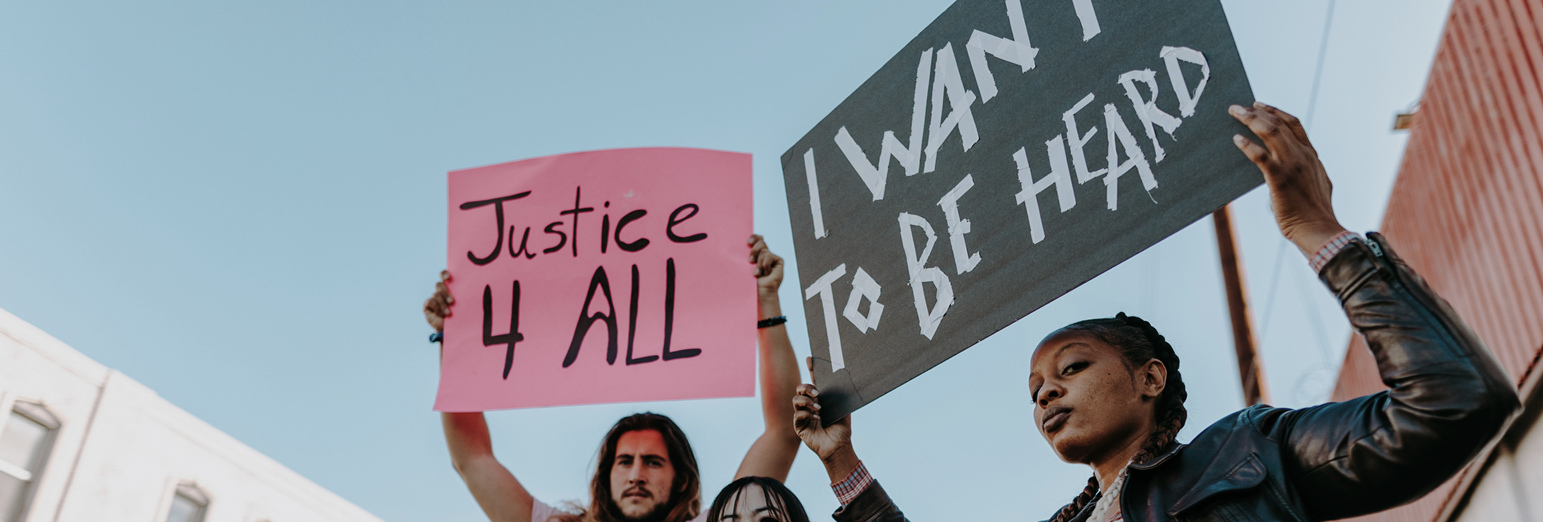 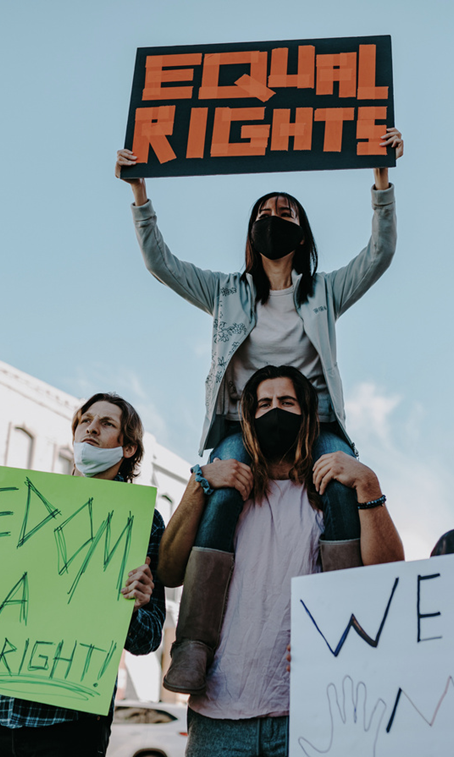 1.
Gallery Image
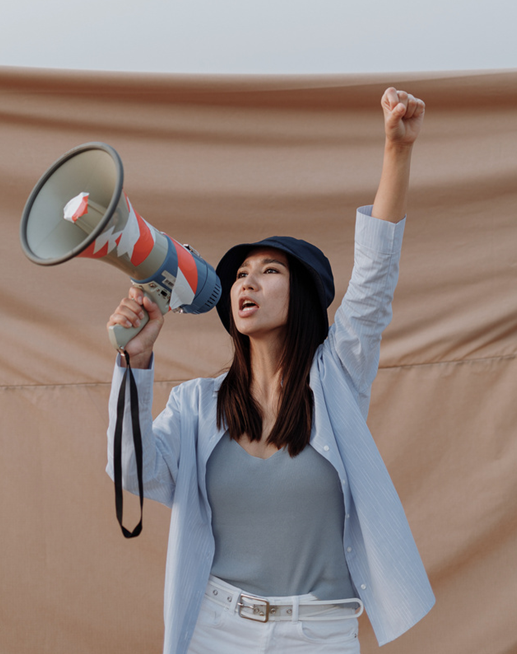 What can you say about your projects? Share it here!
4.
3.
Add a short description for your photo.
Add a short description for your photo.
Add a short description for your photo.
Add a short description for your photo.
2.
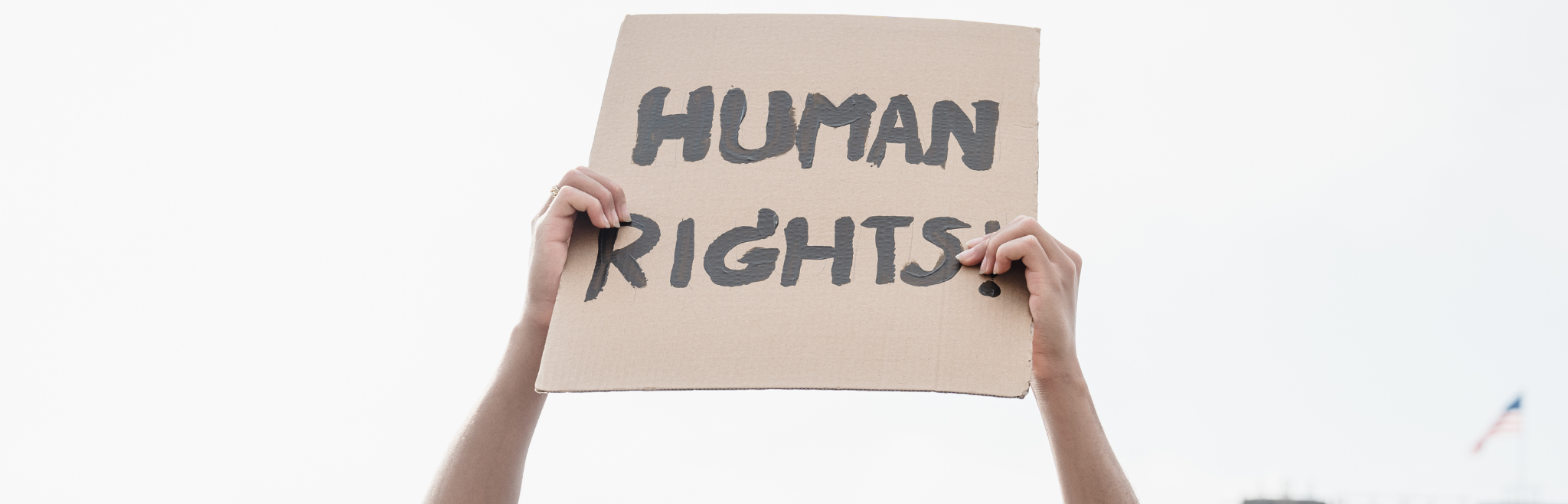 Market Research
43%
Elaborate on the featured statistic.
NAME
SURNAME
15k
Elaborate on the featured statistic.
Add a short description for your photo.
x 10
Elaborate on the featured statistic.
Occaecat cillum Lorem sint commodo id laboris non cupidatat id ullamco incididunt ex labore ipsum eiusmod laboris qui qui reprehenderit et in velit nulla id dolor minim ut occaecat incididunt reprehenderit excepteur ad exercitation.
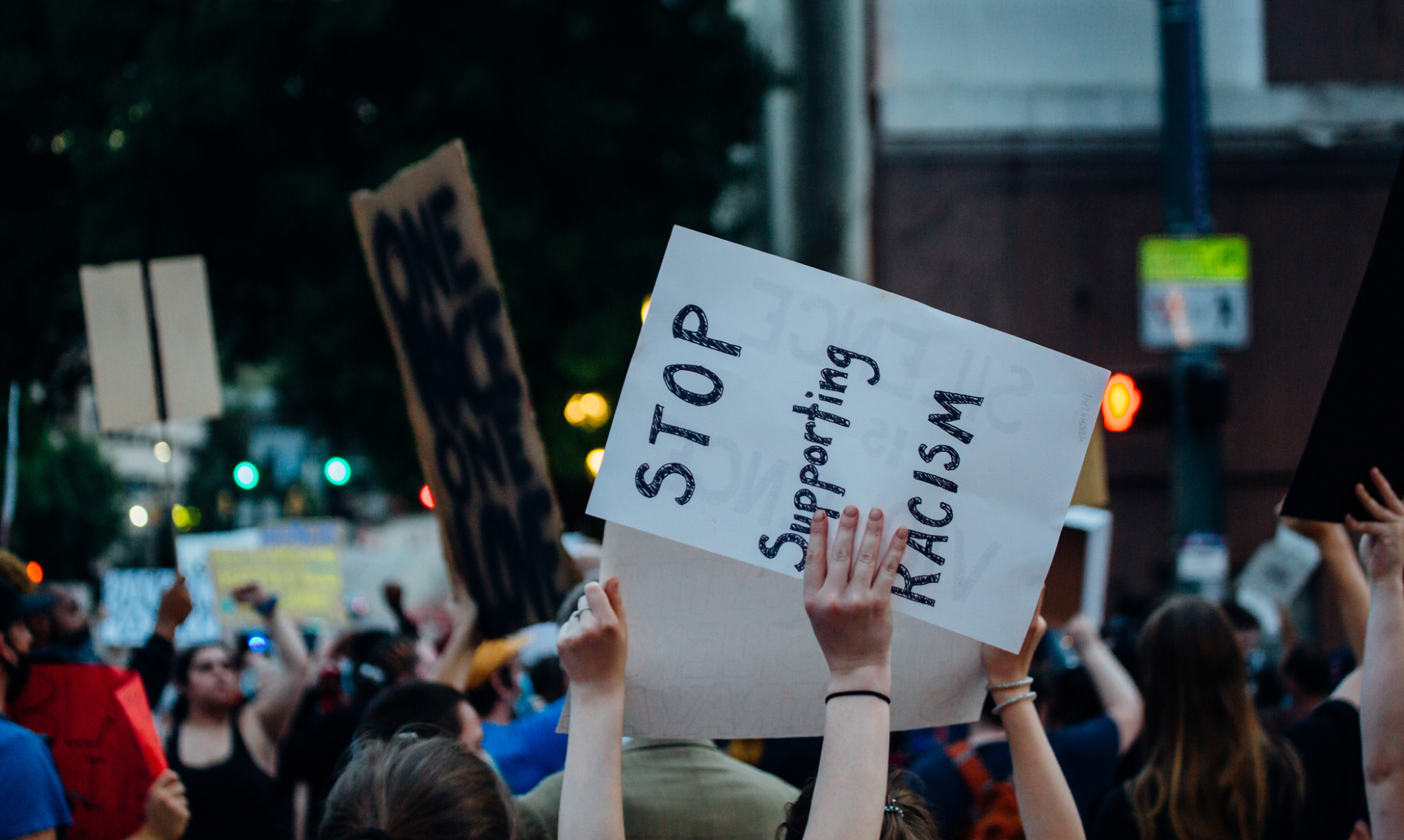 03
Conclusion
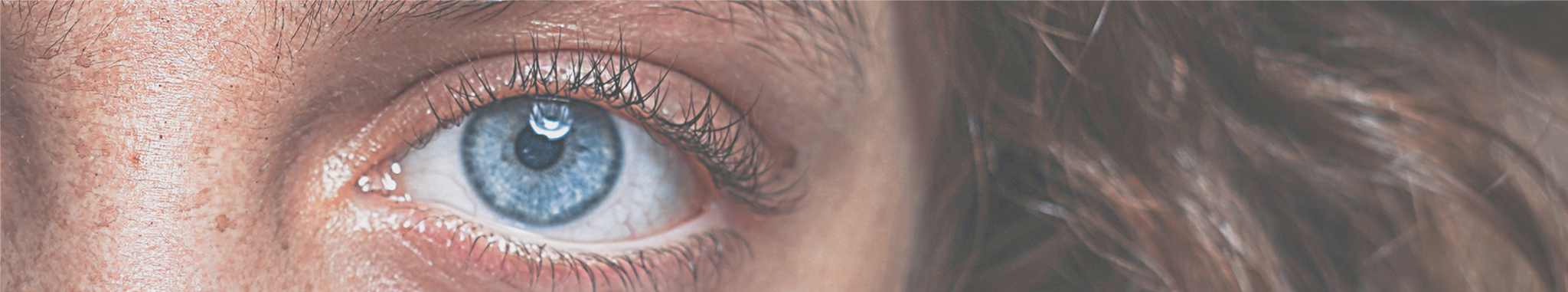 I’M 
[NAME]
Add a main topic
Let's delve deeper into the topic you have in mind. Please provide more details or specific points you'd like to cover so we can have a comprehensive discussion.
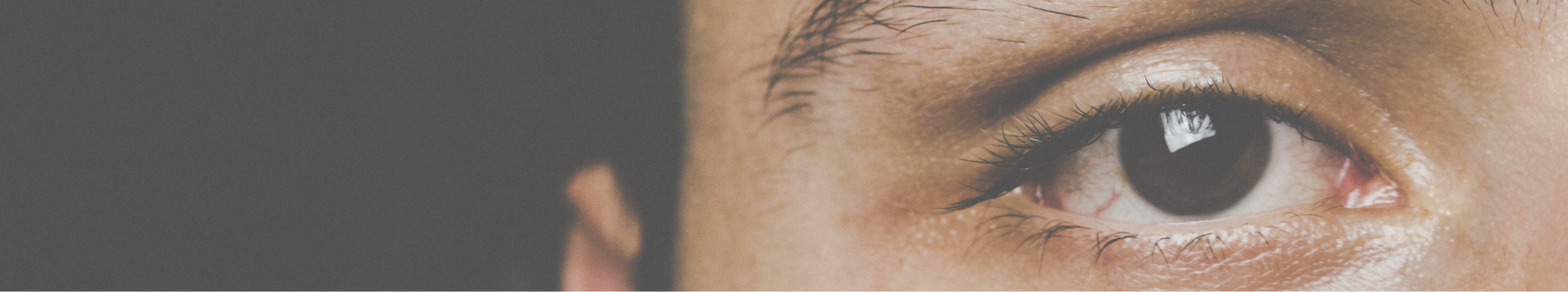 I’M 
[NAME]
Add a main topic
Let's delve deeper into the topic you have in mind. Please provide more details or specific points you'd like to cover so we can have a comprehensive discussion.
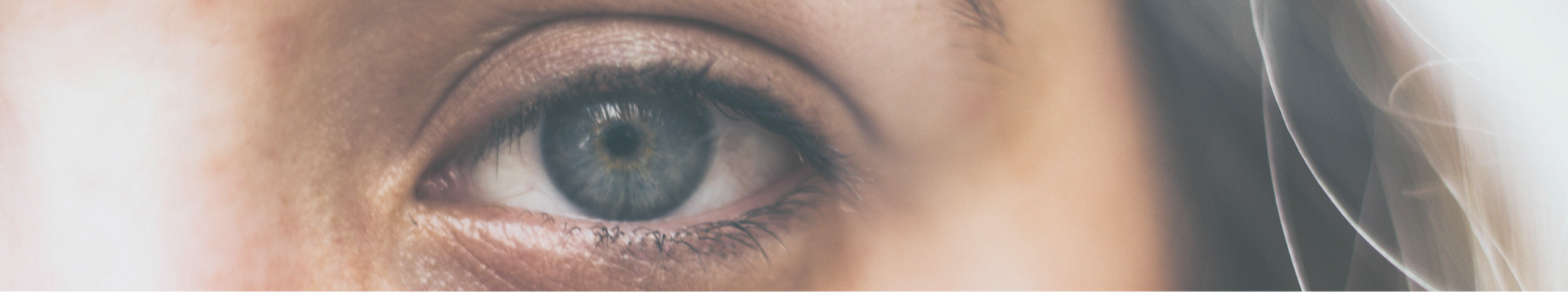 I’M 
[NAME]
Add a main topic
Let's delve deeper into the topic you have in mind. Please provide more details or specific points you'd like to cover so we can have a comprehensive discussion.
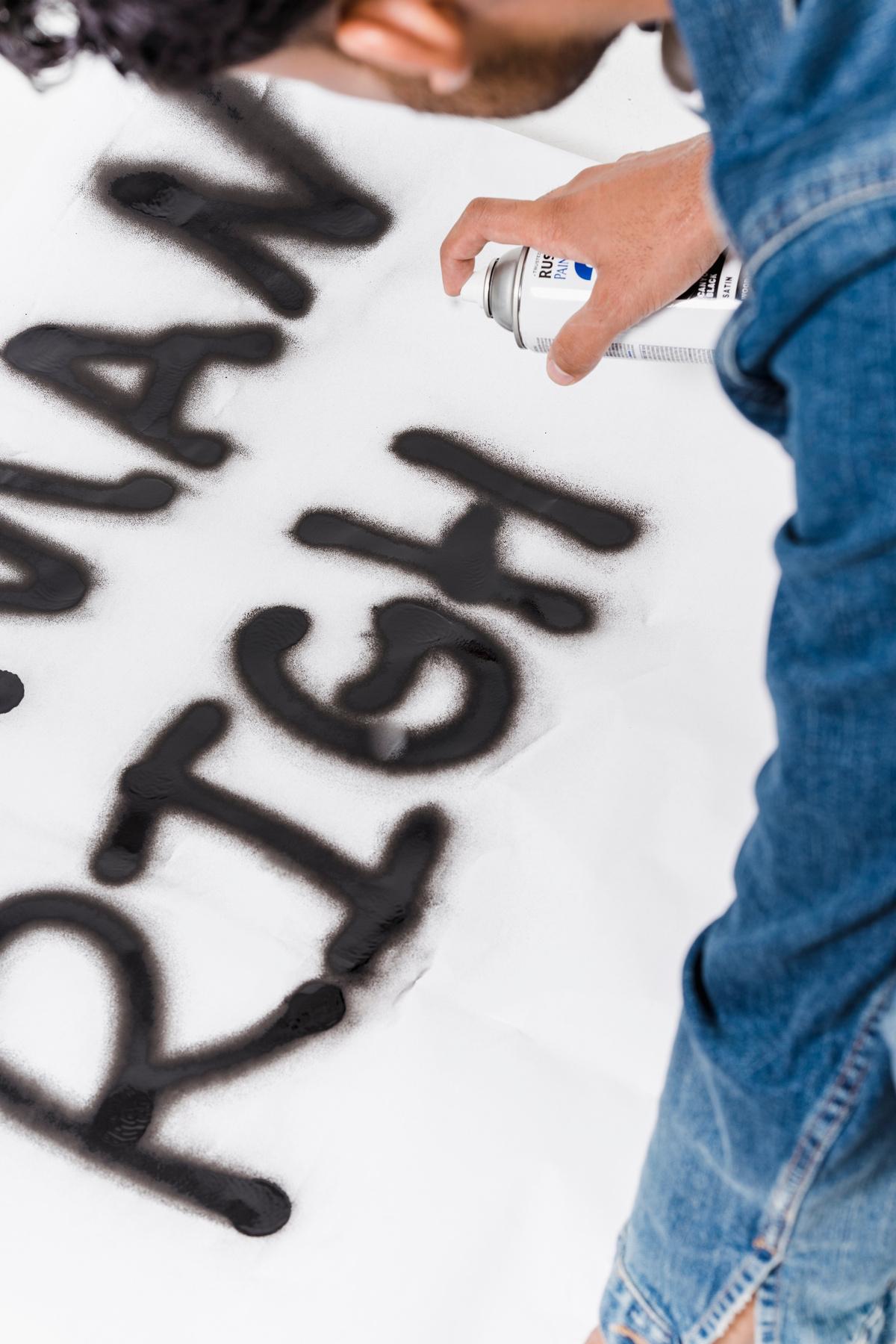 Title
ADD A SUBTITLE
Our
History
Add a short description for your photo.
Presentations serve as powerful mediums for conveying information, ideas, and messages in a clear and engaging manner. They are versatile tools that can be utilized in various settings, ranging from classrooms and boardrooms to conferences and webinars..
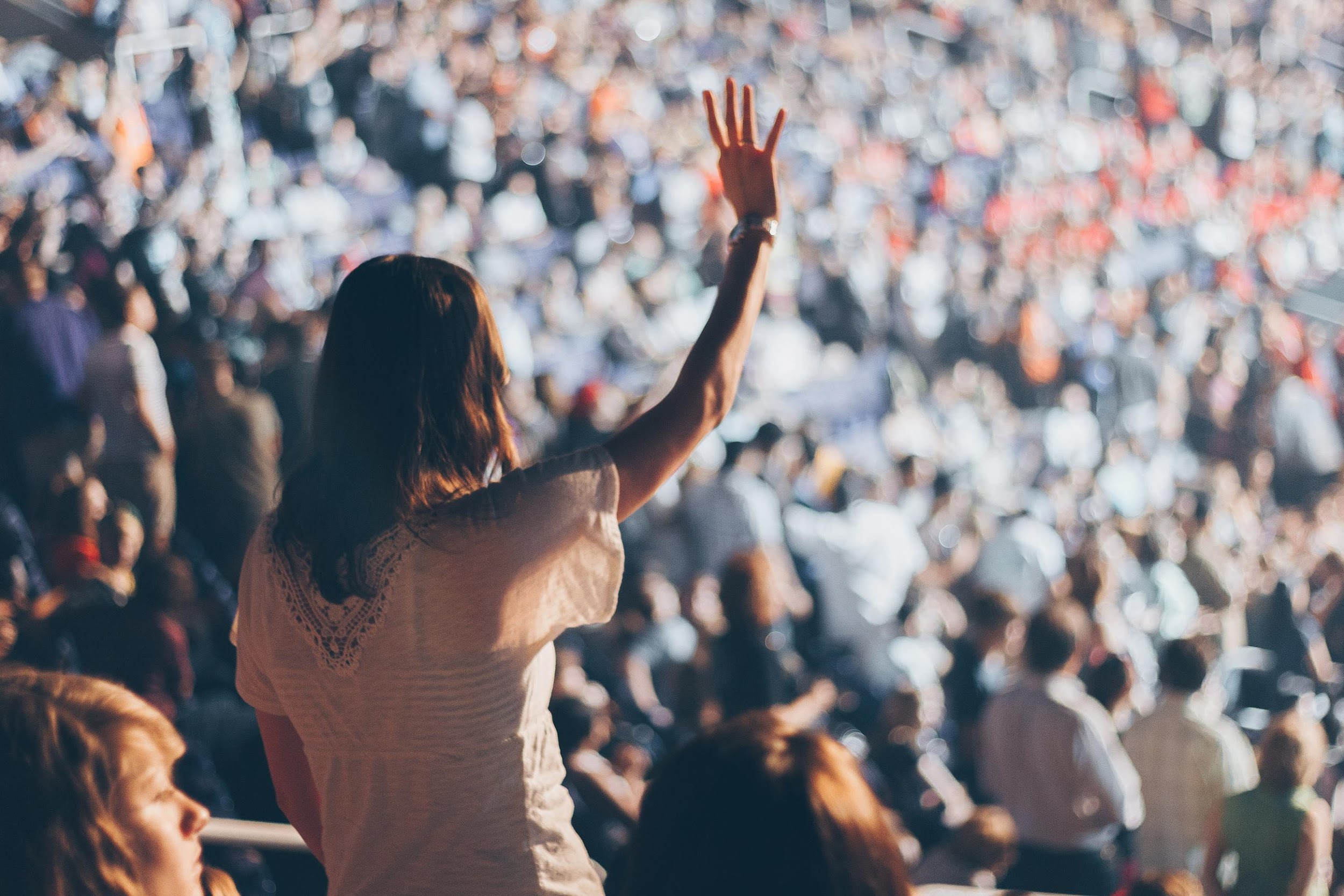 Add a short description for your photo.
Photo Title
A picture is worth a
THOUSAND
WORDS
Our Timeline
2000 -PRESENT
2010
2015
2020
2005
Add a main point
Add a main point
Add a main point
Add a main point
Elaborate on what you want to discuss.
Elaborate on what you want to discuss.
Elaborate on what you want to discuss.
Elaborate on what you want to discuss.
"Human rights are universal; they belong to all of us, simply because we are human."
NAME
SURNAME
— Include a credit, citation, or supporting message
Contact Us
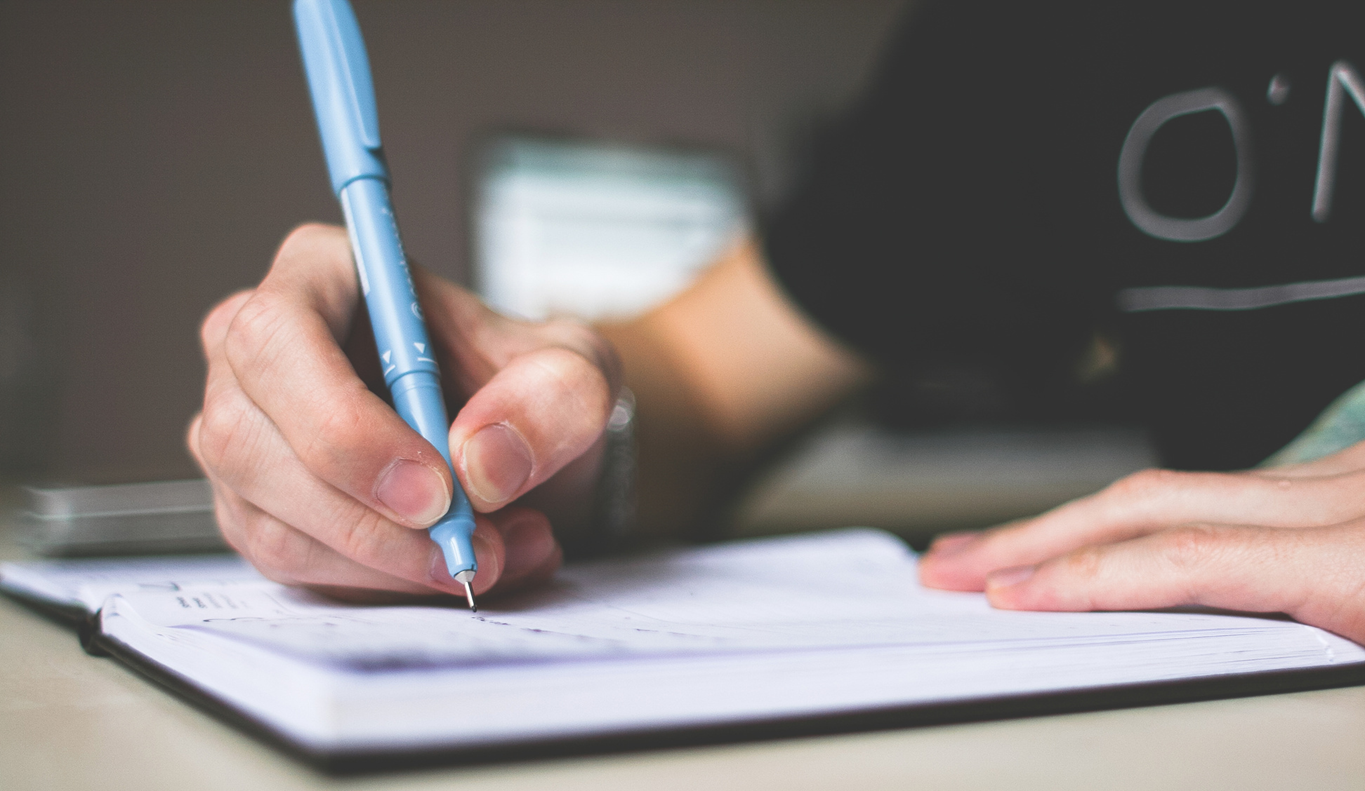 123 Anywhere St., Any City,ST 12345
123-456-7890
hello@reallygreatsite.com
@reallygreatsite
reallygreatsite.com
Resource Page
Use these design resources in your Canva Presentation.
Fonts
Design Elements
This presentation template
uses the following free fonts:
TITLES:
GRUPPO & BARLOW BLACK

HEADERS:
NUNITO BOLD

BODY COPY:
NUNITO
You can find these fonts online too.
Colors
#26232E
#345371
#FBFBEC
DON'T FORGET TO DELETE THIS PAGE BEFORE PRESENTING.
Credits
This presentation template is free for everyone to use thanks to the following:
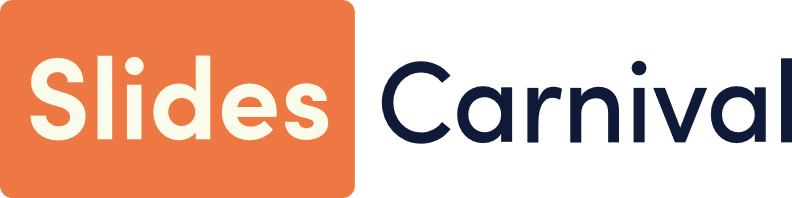 for the presentation template
Pexels, Pixabay
for the photos
Happy designing!